ESA143 – MATEMATIKA
PENGANTAR
KENALAN YUK !!!
ANDI HIDAYAT MUHMIN
Address :
Griya Mas II A/1
Kembangan
Jakarta Barat
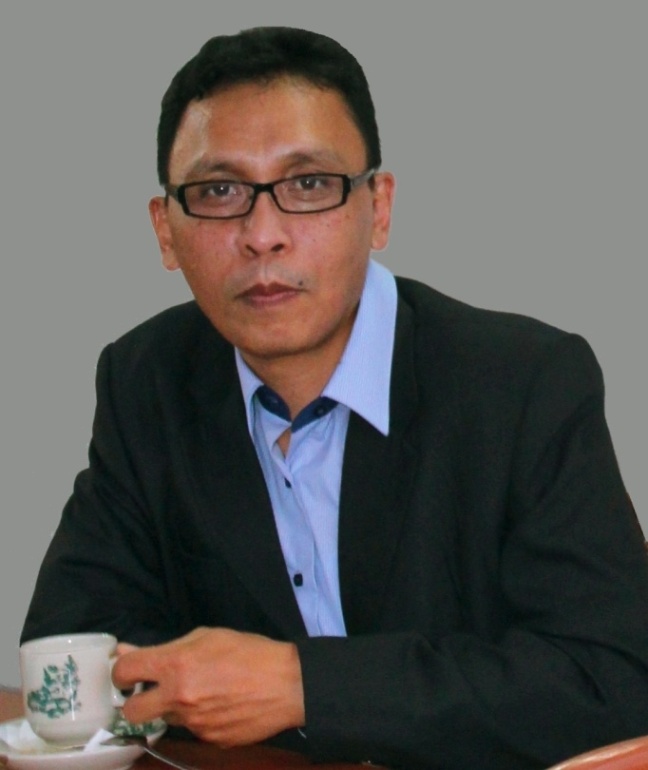 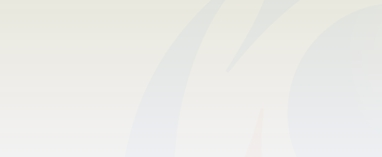 Contact : 
0822-9506-7768
andihm@esaunggul.ac.id
andihm.weblog.esaunggul.ac.id
AGENDA
Sasaran Perkuliahan
RPS
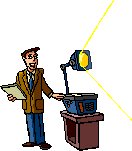 Penilaian
Referensi
MATERI 1
Sasaran Perkuliahan
Sasaran
 Perkuliahan
Mahasiswa dapat memahami segala konsep dasar tentang ilmu matematika
Mahasiswa mampu menganalisis serta menerapkan beberapa metode perhitungan matematika sederhana
R P S
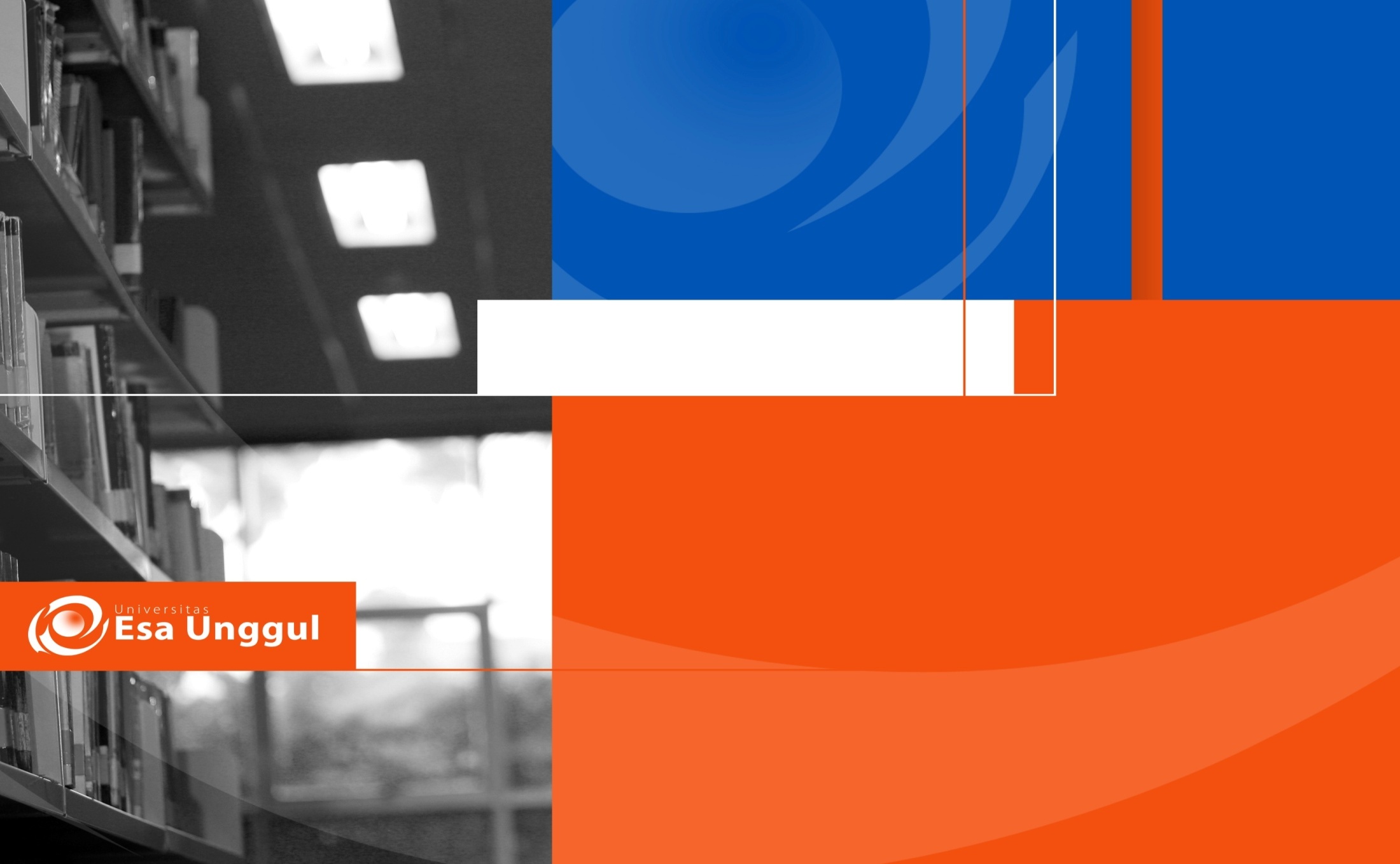 Sebelum UTS
01. Silabus, Elemen & Himpunan
02. Fungsi Matematika
03. Baris & Deret
04. Limit dan Kontinuitas Fungsi
05. Turunan Fungsi (1 variabel)
06. Turunan Fungsi (lebih dr 1 variabel)
07. Turunan Fungsi (lanjutan)
R P S
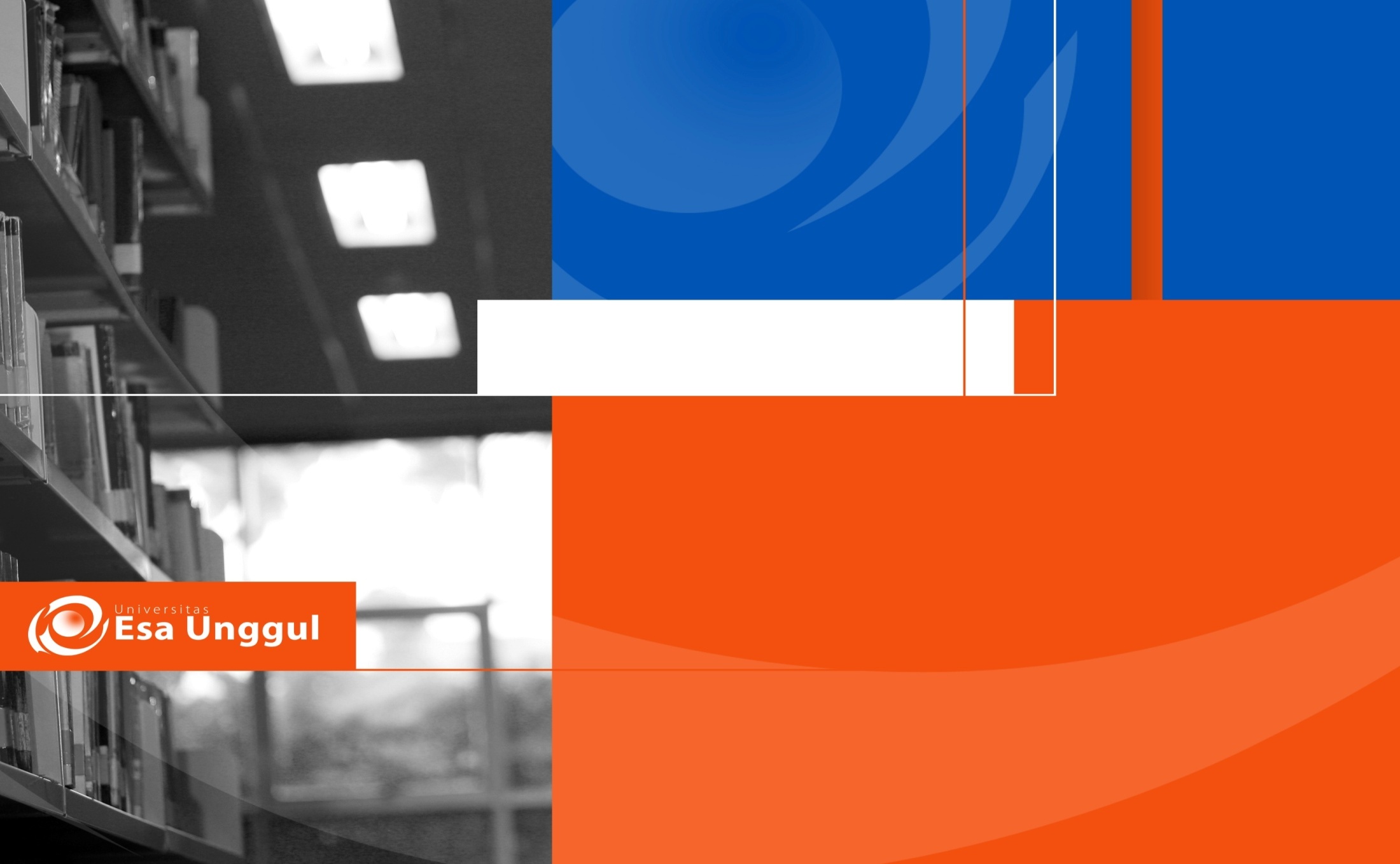 Setelah UTS
08. Aplikasi Turunan
09. Matriks dan Vektor
10. Matriks dan Vektor (lanjutan)
11. Matriks dan Vektor (lanjutan)
12. Persamaan simultan (invers & cramer)
13. Integral Kalkulus
14. Integral Kalkulus (lanjutan)
PENILAIAN
Kehadiran
 Tugas
 UTS
 UAS
=  15%
=  25%
=  30%
=  30%
Referensi
Matematika Dasar Untuk Perguruan Tinggi (MPT); Yusuf Yahya dkk
Kalkulus, Differensial dan Integral (KDI); Frank Ayres, Jr 
Matriks (MTR) ; Frank Ayres, Jr
Kalkulus, Differensial dan Integral (KDI); Frank Ayres, Jr
Matematika Terapan untuk Bisnis dan Ekonomi; Dumairy
Kalkulus dan Geometri Alaisis; Edwin J. Purcell & Dale Varber